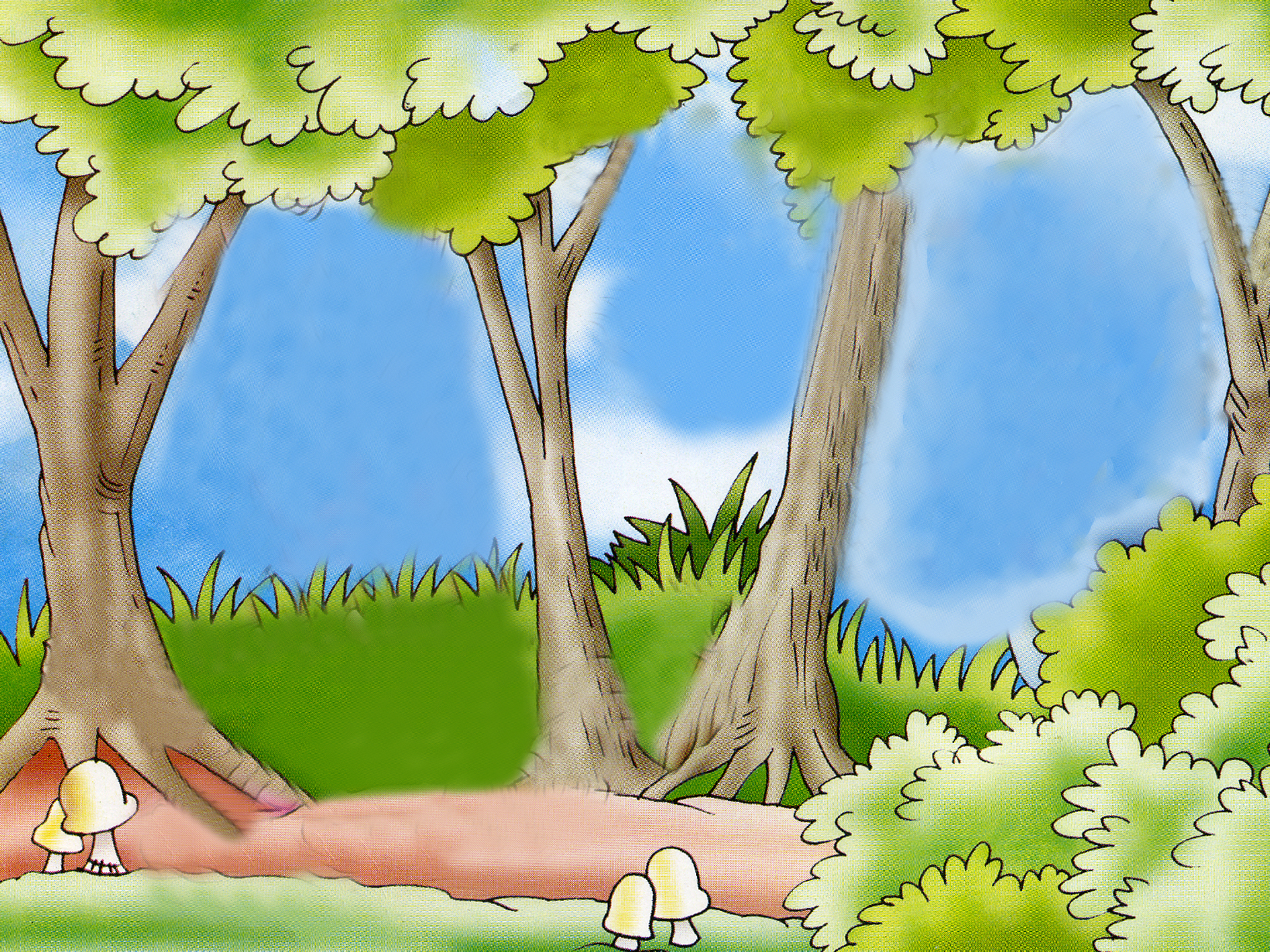 HOẠT ĐỘNG NGOÀI TRỜI
Trò chuyện về thực phẩm có lợi từ động vật
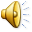 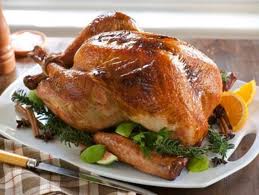 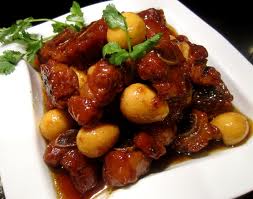 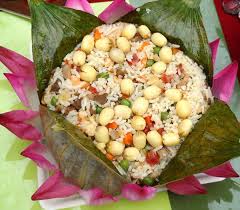 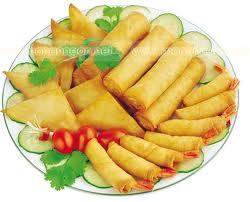 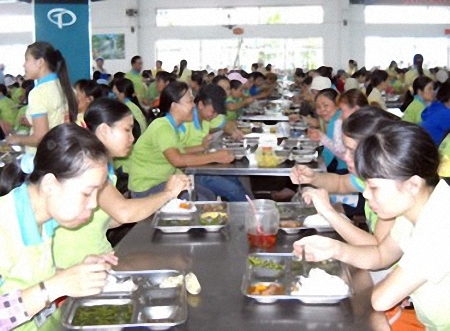